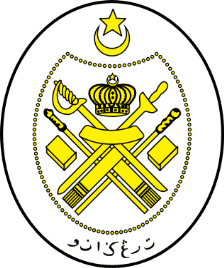 Jabatan Hal Ehwal Agama Terengganu
KHUTBAH MULTIMEDIA
Siri: 40 / 2023
20 Rabiul Awal 1445H/6 Oktober 2023M
BERAMAL DENGAN SUNNAH TANDA KETAATAN
DAN KEPATUHAN
http://e-khutbah.terengganu.gov.my
Pujian Kepada Allah SWT
الْحَمْدُ لِلّٰهِ
Segala puji-pujian hanya bagi Allah SWT
Syahadah
وَأَشْهَدُ أَنْ لَا إِلٰهَ إِلَّا اللهُ وَحْدَهُ لَا شَرِيْكَ لَهُ، وَأَشْهَدُ أَنَّ سيِّدَنَا مُحَمَّدًا عَبْدُهُ وَرَسُوْلُهُ، لَا نَبِيَّ بَعدَهُ
Dan aku bersaksi bahawa tiada Tuhan melainkan Allah semata-mata, tiada sekutu bagi-Nya, dan aku bersaksi bahawa junjungan kita Muhammad adalah hamba dan Rasul-Nya, tiada lagi nabi selepasnya.
Pesanan Takwa
اِتَّقُوا اللهَ
“Bertaqwalah kepada Allah”
Tajuk 
Khutbah Hari Ini:
BERAMAL DENGAN SUNNAH TANDA KETAATAN
DAN KEPATUHAN
20 Rabiul Awal 1445H/ 6 Oktober 2023
Saban tahun bulan Rabi’ul Awwal merupakan bulan
Untuk kita lebih
memperingati peristiwa KEPUTERAAN NABI MUHAMMAD SAW, insan teragung,
kekasih Allah yang membawa rahmat ke sekalian alam.
HO
AO
Dalam kita
memperingati peristiwa ini,
Janganlah lupa bahawa kita juga mempunyai kewajipan dalam menzahirkan ketaatan kepada Rasulullah SAW
Sebagaimana firman Allah SWT 
dalam surah Ali-Imran, ayat 31;
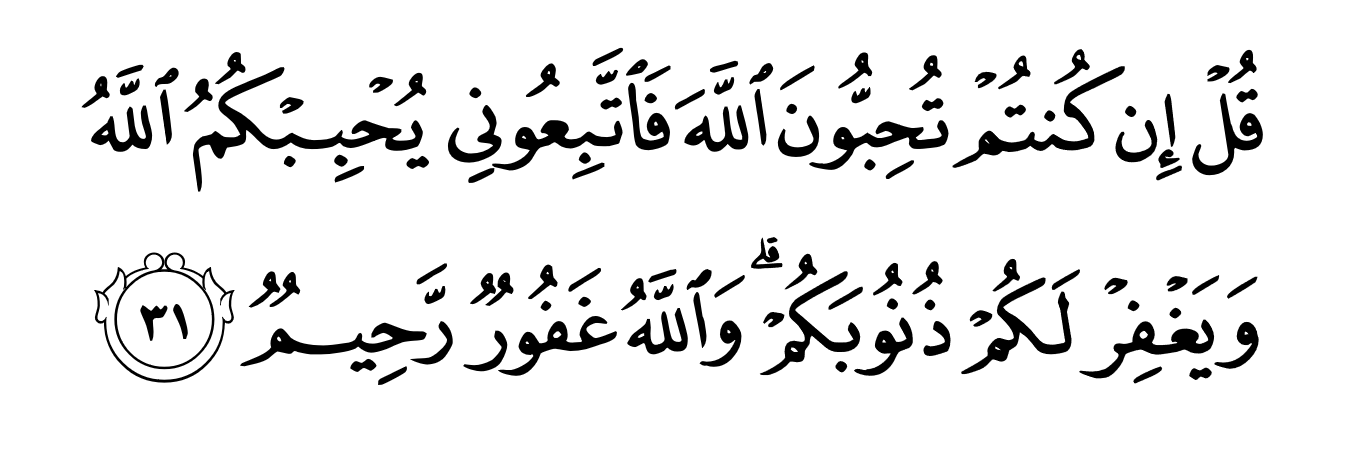 Maksudnya: Katakanlah: “Jika kamu (benar-benar) mencintai Allah, ikutilah aku (Nabi Muhammad SAW), nescaya Allah mengasihi dan
mengampuni dosa-dosamu.” Allah Maha Pengampun lagi Maha Penyayang.
Cinta yang hakiki terbina dengan mencintai Allah dan Rasul.
Ayat ini
menjelaskan bagaimana mendapatkan cinta Allah iaitu dengan mentaati
perintah-Nya dan mengikuti sunnah Nabi SAW.
Kecintaan kepada Allah SWT
seharusnya dizahirkan dengan
Mengikuti segala perintah dan sunnah Nabi
SAW.
Bukti utama tanda kita beriman adalah
Dengan ittiba’ yakni MENGIKUTI
JEJAK LANGKAH DAN PERINTAH NABI secara menyeluruh dan tidak memilih-milih
apa yang disukai dan mengikut kehendak hawa nafsu semata-mata.
Allah SWT telah merakamkan 
dalam surah Al-Nisa’ ayat 80 :
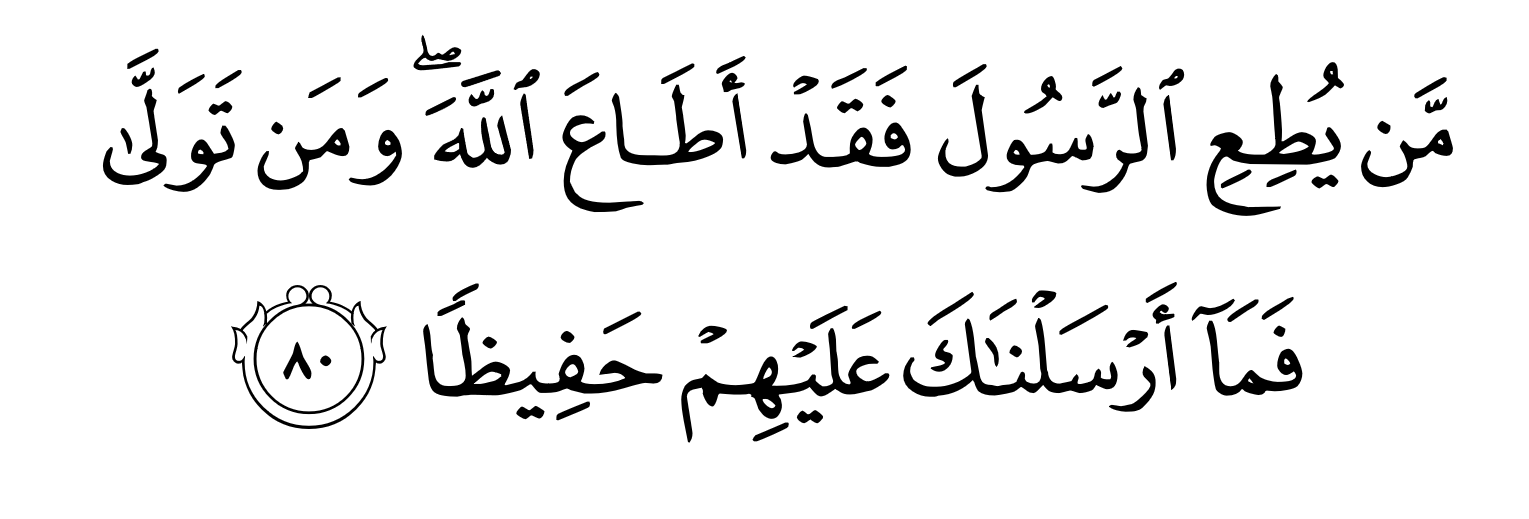 Maksudnya : Sesiapa yang taat kepada Rasulullah, maka sesungguhnya ia telah taat kepada Allah; dan sesiapa yang berpaling ingkar, maka (janganlah engkau berdukacita wahai Muhammad), kerana Kami tidak mengutusmu untuk menjadi pengawal (yang memelihara mereka dari melakukan kesalahan).
Kita tidak dikira beriman sekadar mengaku mentaati perintah Allah namun enggan ittiba’ dengan ajaran Rasulullah SAW.
Sebagai contoh, 
kita diwajibkan
untuk mendirikan solat lima waktu berdasarkan perintah Allah dalam al-Quran.
Namun perincian dan tatacara melaksanakan ibadat solat hanya ditunjukkan
oleh Nabi SAW berdasarkan hadis baginda.
Begitu juga dengan ibadat dan
semua cara hidup yang lain diperinci dan ditunjukkan dengan ketauladanan
Nabi yang diriwayatkan melalui sunnah Nabi SAW.
Pada mimbar yang mulia ini,
Saya juga ingin menyeru sidang jumaat untuk
memahami makna sunnah yang sebenar.
SUNNAH
Perkara yang disandarkan kepada Nabi SAW daripada perkataan, perbuatan dan taqrir (perakuan) baginda SAW.
Terdapat sebahagian daripada
kita yang
Hanya memahami sunnah pada aspek hukum tertentu sahaja
Sehingga gagal menghayati sunnah sebagai panduan utama dalam kehidupan.
Pada kesempatan mulia ini
Khatib akan menyebut tiga perkara bagaimana
untuk kita menghayati Sunnah dalam kehidupan.
1
SUNNAH SEBAGAI CERMINAN AKHLAK YANG MULIA
1
Ketauladanan Nabi SAW dilihat pada akhlak Baginda yang memberi cerminan
kepada ketinggian akhlak Islam.
Perilaku Baginda juga memberi jawapan
kepada persoalan akhlak dan moral yang berlaku dalam masyarakat, justeru ia
perlu diamalkan dalam kehidupan.
Firman Allah SWT 
dalam surah Al-Qalam ayat 4;
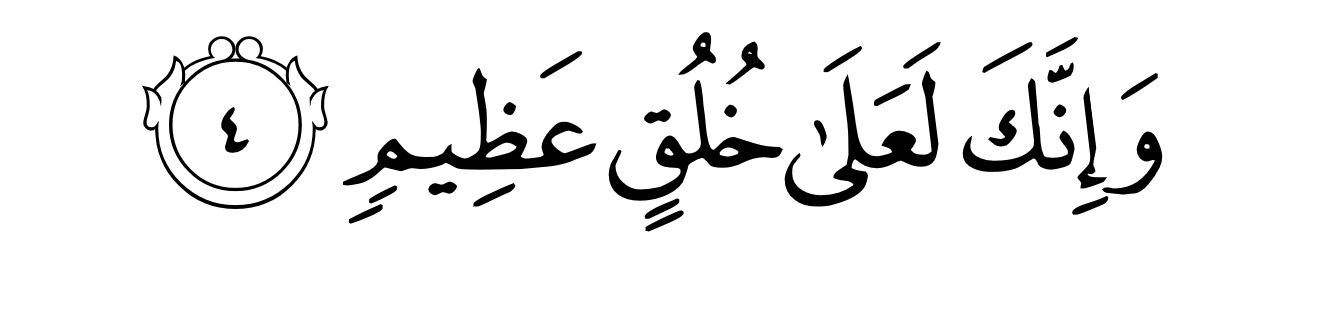 Maksudnya: Dan bahawa sesungguhnya engkau (wahai Nabi) mempunyai akhlak yang amat mulia.
1
Antara kemuliaan akhlak Baginda ialah sifat merendah diri.
Baginda sentiasa
memberikan kesempatan kepada sesiapa sahaja yang ingin berjumpa dengan
Baginda TANPA MENGIRA latar belakang, status dan kedudukan.
1
Sesungguhnya
sifat kerendahan diri baginda tidak pernah merendahkan kedudukannya.
Bahkan sifat dan akhlak budi pekerti mulia baginda sentiasa mengangkat dan
memartabat baginda sebagai ikon dan idola sepanjang zaman.
2
SUNNAH DALAM KETINGGIAN BUDI BAHASA
2
Jika kita menyoroti
hadis Nabi SAW
Setiap ungkapan Baginda PENUH HIKMAH, LEMBUT BAHASANYA,
TIDAK MENCERCA walaupun terhadap pihak lawan.
2
Baginda menonjolkan
ketinggian budi bahasa walau dalam apa jua keadaan dan masa.
Dalam
berkomunikasi, Baginda menggunakan kata-kata yang sesuai dengan tahap
dan situasi pendengar, serta menjauhi kata-kata yang buruk dan negatif
Seperti maksud hadis baginda;
"Barangsiapa beriman kepada Allah dan hari Akhir, janganlah ia mengganggu jirannya, barangsiapa beriman kepada Allah dan hari akhirat hendaklah ia memuliakan tetamunya dan barangsiapa beriman kepada Allah dan hari akhirat hendaklah ia berkata baik atau diam.“

(HR. Bukhari)
3
SUNNAH MENDIDIK HATI SANUBARI
3
Baginda SAW merupakan SURI
TELADAN dalam kesopanan akhlak dan hati budi yang mulia.
Sifat kerendahan
hati baginda amat terserlah walaupun beliau merupakan utusan dan kekasih
Allah.
3
Apabila mendengar sesuatu perkara yang kurang baik dalam satu majlis,
Baginda menegur secara umum bagi menjaga kehormatan individu.
3
Baginda TIDAK SUKA MENDENGAR perihal negatif tentang seseorang, agar Baginda dapat berinteraksi dengan semua orang tanpa buruk sangka.
Bahkan Baginda berpesan agar kita MENJAUHI sifat buruk sangka
Melalui hadis yang berbunyi:
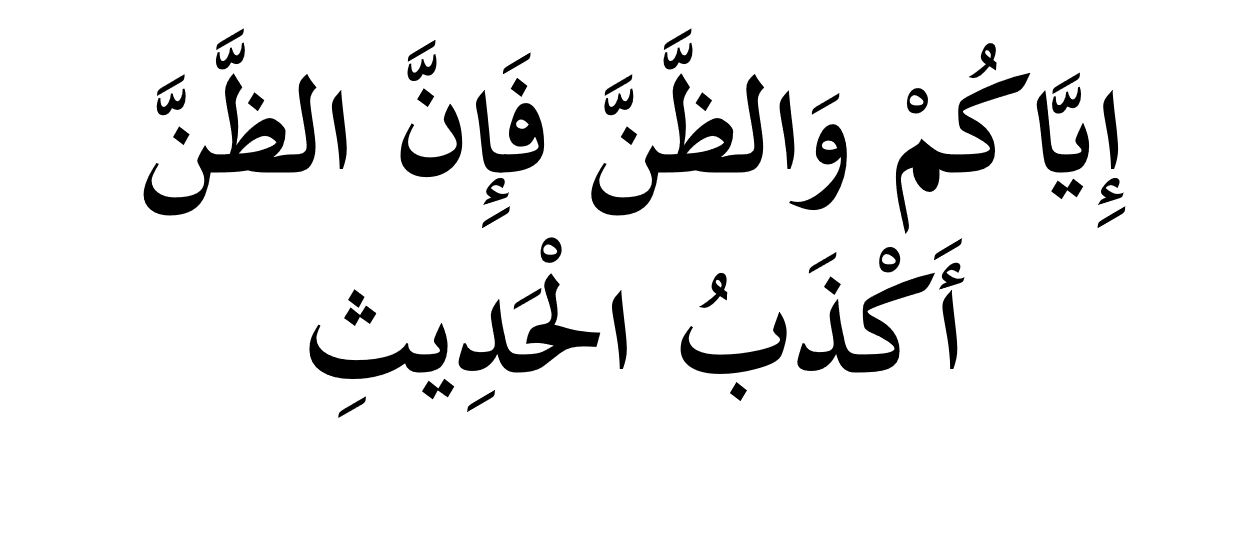 Maksudnya : “Jauhilah prasangka sebab prasangka adalah ucapan yang
paling dusta.”
(Muttafaq Alaih)
Mengakhiri khutbah, marilah sama-sama kita
MENCONTOHI SUNNAH NABI SAW
dalam segenap aspek kehidupan
Dengan menjadikan keperibadian Baginda
sebagai contoh teladan sepanjang zaman.
أعُوذُ بِاللهِ مِنَ الشَّيْطَانِ الرَّجِيمِ
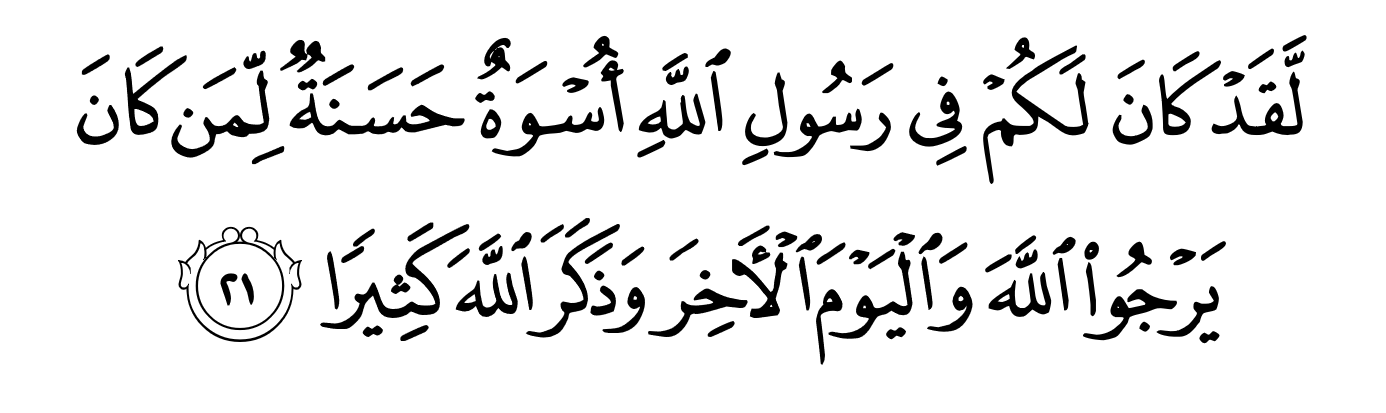 Maksudnya: : Demi sesungguhnya, adalah bagi kamu pada diri Rasulullah itu contoh ikutan yang baik, iaitu bagi orang yang sentiasa mengharapkan (keredaan) Allah dan (balasan baik) hari akhirat, serta ia pula menyebut dan mengingati Allah banyak-banyak (dalam masa susah dan senang)
(Surah Al-Ahzab ayat 21)
بَارَكَ اللهُ لِيْ وَلَكُمْ فِي الْقُرْآنِ الْعَظِيْمِ،
 وَنَفَعَنِيْ وَإِيَّاكُمْ بِمَا فِيْهِ مِنَ الآيَاتِ وَالذِّكْرِ الْحَكِيْمِ،
 وَتَقَبَّلَ مِنِّيْ وَمِنْكُمْ تِلَاوَتَهُ إِنَّهُ هُوَ السَّمِيْعُ الْعَلِيْمُ،
 أَقُوْلُ قَوْلِيْ هَذَا وَأَسْتَغْفِرُ اللهَ الْعَظِيْمَ لِيْ وَلَكُمْ،
وَلِسَائِرِ المُسْلِمِينَ وَالمُسْلِمَاتِ وَالمُؤْمِنِينَ وَالمُؤْمِنَاتِ،
فَاسْتَغْفِرُوْهُ، إِنَّهُ هُوَ الْغَفُوْرُ الرَّحِيْمُ.
Doa Antara Dua Khutbah
آمِينَ ، يَا مُوَفِّقَ الطَّائِعِينَ
وَفِّقنَا لِطَاعَتِكَ أَجمَعِينَ
وَتُب عَلَينَا وَعَلَى المُسلِمِينَ
وَاغفِر ذَنبَ مَن يَقُولُ: «أَستَغفِرُ اللهَ» العَظِيمَ
وَنَستَغفِرُ اللهَ
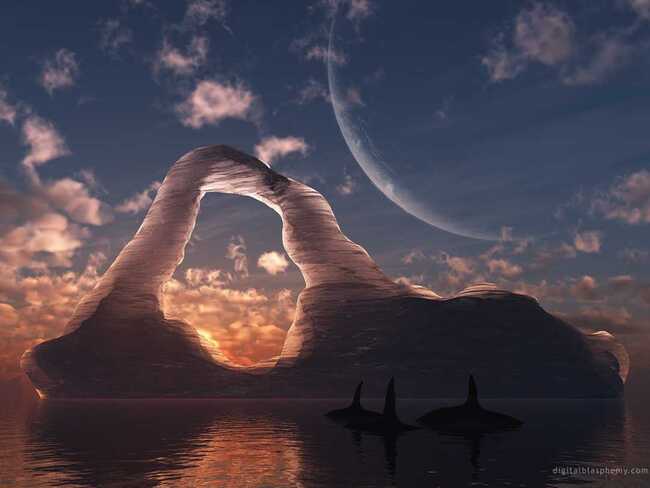 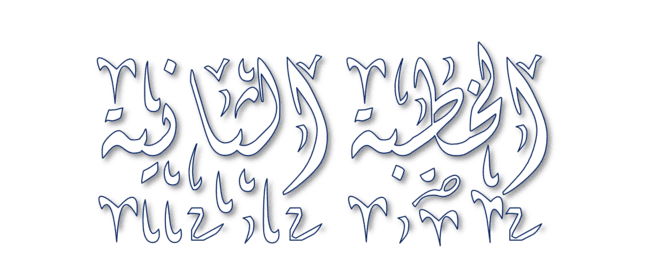 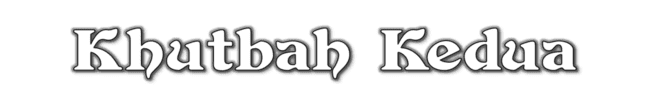 Pujian Kepada Allah S.W.T.
الْحَمْدُ لِلّٰهِ
Segala puji-pujian hanya 
bagi Allah S.W.T.
Syahadah
وَأَشْهَدُ أَن لَّا إِلٰهَ إِلَّا اللهُ وَحْدَهُ لَا شَرِيْكَ لَهُ، وَأَشْهَدُ أَنَّ سَيِّدَنَا مُحَمَّدًا عَبْدُهُ وَرَسُوْلُهُ.
Dan aku bersaksi  bahawa sesungguhnya tiada tuhan melainkan Allah, Yang Maha Esa, tiada sekutu bagi-Nya, dan juga aku bersaksi bahawa junjungan kami (Nabi) Muhammad (S.A.W) hamba-Nya dan rasul-Nya.
Selawat Ke Atas 
Nabi Muhammad S.A.W
اللَّهُمَّ صَلِّ وَسَلِّمْ وَبَارِكْ عَلَى سَيِّدِنَا مُحَمَّدٍ، وَعَلَى آلِهِ وَأَصْحَابِهِ أَجْمَعِيْنَ
Ya Allah, cucurilah rahmat, kesejahteraan dan keberkatan ke atas junjungan kami (Nabi) Muhammad (S.A.W) dan ke atas keluarganya dan sekalian para Sahabatnya.
Seruan Takwa
اتَّقُوا اللهَ فَقَدْ فَازَ الْمُتَّقُوْنَ
Bertakwalah kepada Allah dengan sebenar-benarnya, sesungguhnya berjayalah orang-orang yang bertaqwa.
Wahai hamba-hamba Allah
Berbaktilah kepada Allah SWT dan jagalah setiap gerak geri dan tutur kata. Setiap tindakan yang dilakukan dan setiap perkataan  yang diucapkan pasti akan dicatat oleh malaikat.
Sesungguhnya setiap manusia akan diserahkan buku amalan masing-masing pada hari Akhirat nanti, dan ketika itu setiap yang tercatat dalam buku amalan tidak dapat diubah dan tak dapat dipinda lagi.
Mudah-mudahan dengan peringatan ini, kita akan menjadi hamba Allah yang mendapat rahmat serta keampunan-Nya dan dimasukkan ke dalam syurga bersama kekasih kita Nabi Muhammad SAW.
Seruan
Memperbanyakkan ucapan selawat dan salam kepada Rasulullah SAW
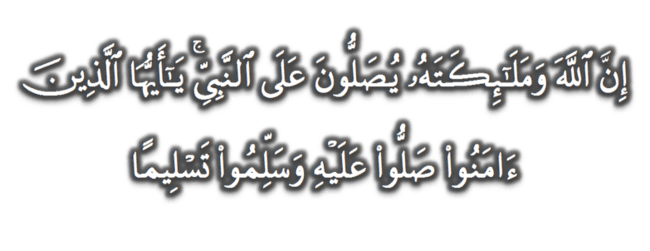 (Surah Al-Ahzab : Ayat 56)
“Sesungguhnya Allah Taala Dan Para MalaikatNya Sentiasa Berselawat Ke Atas Nabi (Muhammad).
Wahai Orang-orang Beriman! Berselawatlah Kamu 
Ke Atasnya Serta Ucapkanlah Salam Sejahtera Dengan Penghormatan Ke Atasnya Dengan Sepenuhnya”.
Selawat
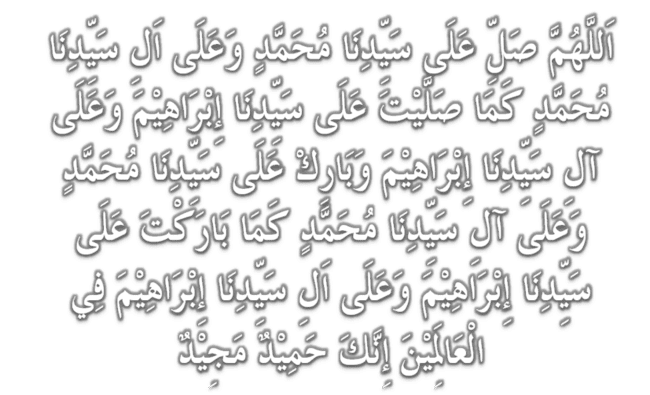 DOA
اللّٰهُمَّ اغْفِرْ لِلْمُؤْمِنِيْنَ وَالْمُؤْمِنَاتِ، وَالمُسْلِمِيْنَ وَالْمُسْلِمَاتِ الأَحْيَاءِ مِنْهُمْ وَالأَمْوَات، 
إِنَّكَ سَمِيْعٌ قَرِيْبٌ مُجِيْبُ الدَّعَوَات.
اللَّهُمَّ ادْفَعْ عَنَّا الْبَلَاءَ وَالْوَبَاءَ وَالْفَحْشَاءَ
 مَا لَا يَصْرِفُهُ غَيْرُكَ
DOA
اللّٰهُمَّ إِنَّا نَعُوذُ بِكَ مِنَ البَرَصِ وَالْجُنُونِ وَالْجُذَامِ وَمِن سَيِّئِ الأَسْقَامِ. 

اللّٰهُمَّ اشْفِ مَرْضَانَا وَارْحَمْ مَّوْتَانَا، وَالْطُفْ بِنَا فِيمَا نَزَلَ بِنَا
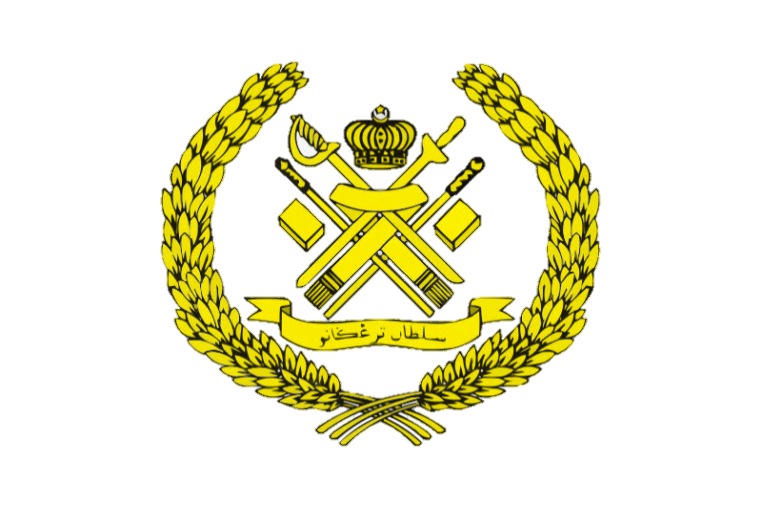 Ya Allah…

Peliharakanlah
Kebawah Duli Yang Maha Mulia Raja Kami
Al-Wathiqu Billah Sultan Mizan Zainal Abidin Ibni Al-Marhum Sultan Mahmud 
Al-Muktafi Billah Shah,

Limpahkanlah RahmatMu Untuk Baginda, 
Juga Untuk Sultanah Nur Zahirah 
Sultanah Terengganu 

Dan Peliharakanlah Putera Puteri, 
Ahli Keluarga, Keturunan dan Kerabat Baginda
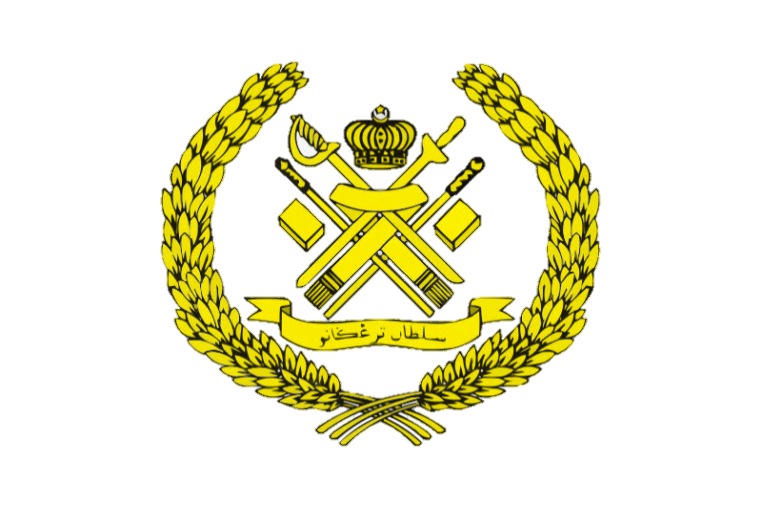 Ya Allah…

Peliharakanlah Para Ulama’,
Semua Pembesar, Hakim-Hakim,
Pegawai Kerajaan dan Rakyat Jelata Baginda
Dari Kalangan Orang Islam dan 
Mereka Yang Beriman Lelaki dan Perempuan
Di Dunia dan Akhirat Dengan Segala RahmatMu,
Wahai Allah Yang Maha Penyayang.

Ya Allah…

Peliharakanlah Juga Raja Muda Kami
Tengku Muhammad Ismail Ibni 
Al-Wathiqu Billah Sultan Mizan Zainal Abidin
DOA …
Ya Allah, Ya Rahman, Ya Rahim

Perbaikilah hubungan  sesama kami dengan penuh kasih sayang.  Limpahkanlah dalam kehidupan keluarga kami ketenangan dan kebahagiaan, Semangat muafakat dalam kejiranan, Para remaja yang teguh iman, tinggi ilmu dan mulia akhlaknya.
DOA …
Ya Allah,

Kami pohon kehadrat-Mu agar mantapkanlah pegangan kami menurut ajaran Ahli Sunnah Waljamaah dan jadikanlah kami sentiasa istiqamah dalam melaksanakan segala perintah-Mu. .
DOA …
Ya Allah, 

Perkukuhkan perpaduan umat Islam di negeri Terengganu. Jadikanlah negeri ini negeri yang aman, maju lagi diberkati. Bukakanlah pintu-pintu rezeki dari segala penjuru. Kurniakanlah kepada kami nikmat kesejahteraan yang berterusan. Jauhkanlah negeri kami ini daripada segala malapetaka, musibah dan apa jua kemurkaan-Mu.. 
Amin Ya Rabbal alamin
DOA PENUTUP…
رَبَّنَا آتِنَا فِي الدُّنْيَا حَسَنَةً وَفِي الآخِرَةِ حَسَنَةً 
 وَقِنَا عَذَابَ النَّارِ
Kurniakanlah Kepada Kami Kebaikan Di Dunia Dan Kebaikan Di Akhirat Serta Hindarilah Kami Dari Seksaan Neraka

 وَصَلَّى اللهُ عَلىَ سَيِّدِنَا مُحَمَّدٍ وَعَلىَ آلِهِ وَصَحْبِهِ وَسَلَّمْ.

 وَالْحَمْدُ للهِ رَبِّ الْعَالَمِيْنَ
عِبَادَ اللهِ!

اُذْكُرُوْا اللهَ الْعَظِيْمَ يَذْكُرْكُمْ، 

وَاشْكُرُوْهُ عَلَى نِعَمِهِ يَزِدْكُمْ،


وَلَذِكْرُ اللهِ أَكْبَرُ، وَاللهُ يَعْلَمُ مَا تَصْنَعُوْنَ
قُوْمُوْا إِلَى صَلَاتِكُمْ،

 يَرْحَمْكُمُ الله